Объекты, включенные в перечень для предоставления во владение и (или) пользование на долгосрочной основе субъектам малого и среднего предпринимательства
г. Сочи, Центральный район, пер. Донской, 20
Аренда

103,4 кв.м
Вход: отдельный
Назначение: административное, торговое, бытовые услуги, складское
 
Здание: многоквартирный дом
Сборный железобетон
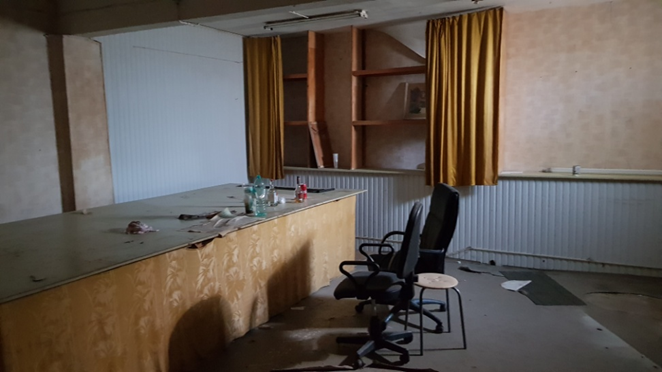 г. Сочи, Хостинский район, ул. Чекменева, 32
Аренда

133,8 кв.м
Этаж: цоколь
Вход: отдельный
Назначение: складское
 
Здание: многоквартирный дом,
железобетон
[Speaker Notes: Г. Сочи, Хостинский район, ул. Чекменева, 32]
г. Сочи, Хостинский район, ул. Чекменева, 34
Аренда

133,4 кв.м
Этаж: цоколь
Вход: отдельный
Назначение: складское
 
Здание: многоквартирный дом,
железобетон
г. Сочи, Центральный район, ул. Гагарина, 4
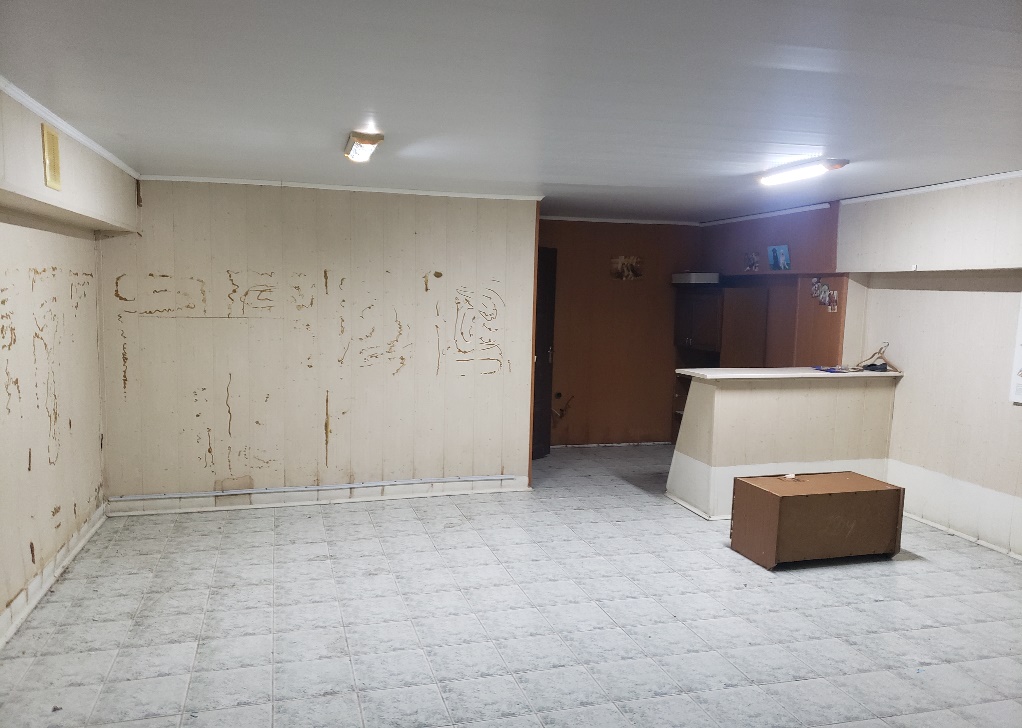 Аренда

72,8 кв.м
Этаж: подвал
Вход: из подъезда
Назначение: административное, торговое, бытовые услуги
 
Здание: многоквартирный дом
г. Сочи, Адлерский район, ул. Голубые Дали, 58
Аренда

19,5 кв.м
Этаж: цоколь
Вход: отдельный
Назначение: административное, торговое
 
Здание: многоквартирный дом
г. Сочи, Лазаревский район, ул. Армавирская, 114
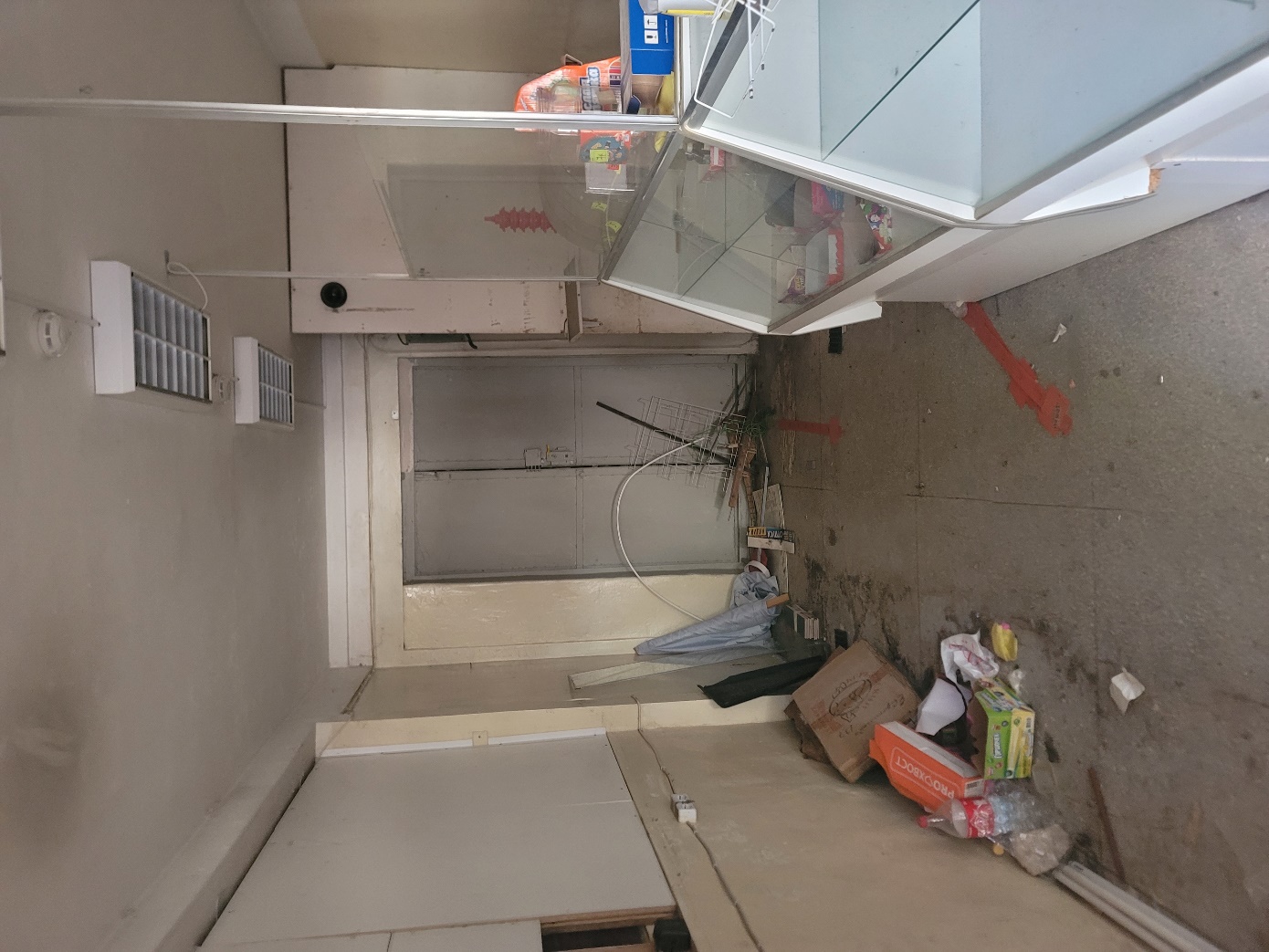 Аренда

14,6 кв.м
Этаж: первый
Вход: отдельный
Назначение: административное, торговое
 
Здание: многоквартирный дом
г. Сочи, Лазаревский район, ул. Мостовая, 14
Аренда

95,5 кв.м
Этаж: первый
Вход: отдельный
Назначение: административное, торговое
 
Здание: многоквартирный дом
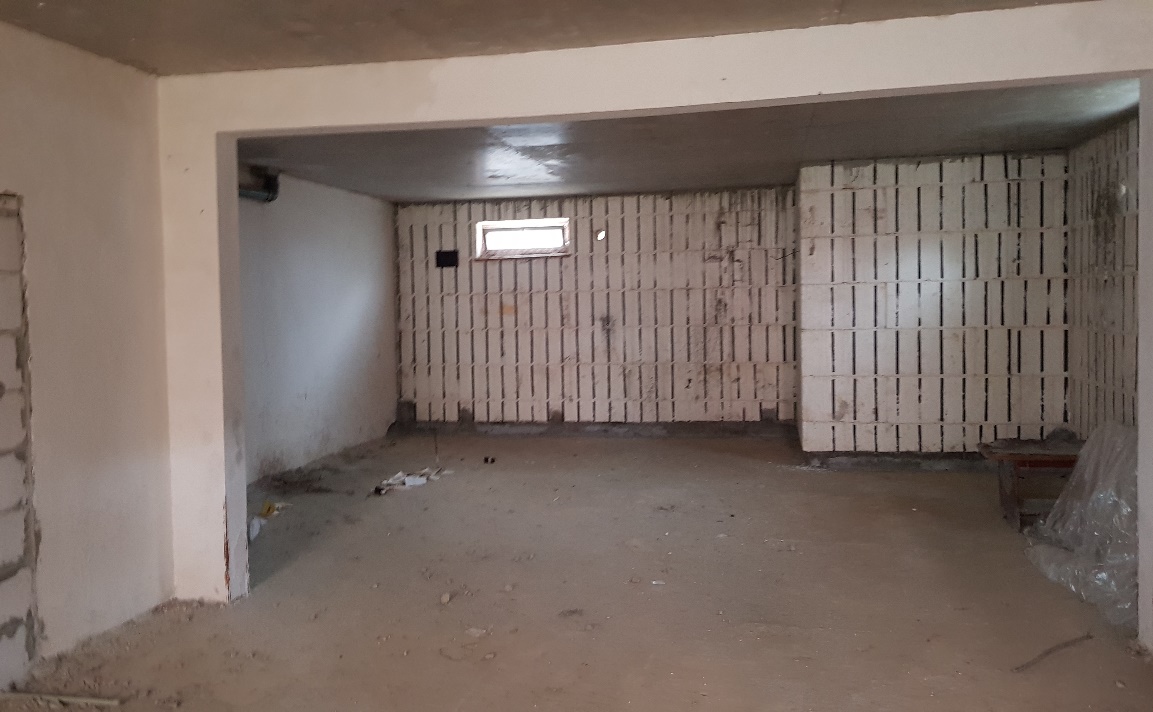 КОНТАКТНЫЕ ДАННЫЕ ОТВЕТСТВЕННЫХ ЛИЦ

ФИО: Карташов Руслан Викторович

Должность: начальник отдела приватизации и аренды муниципального имущества департамента имущественных отношений администрации муниципального образования городской округ город-курорт Сочи Краснодарского края

Номер телефона: 8(862)448-04-68
 
Адрес электронной почты: KartashovRV@sochiadm.ru